Materials research applications with high intensity laser driven proton beams
M. Tomut
GSI Helmholtzzentrum für Schwerionenforschung
Materials research with laser driven proton beams:

response of accelerator target materials to short, intense particle beams pulses
ground testing of space materials and electronics in complex radiation environments
 defect dynamics studies in irradiated materials 
proton beam radiography of transient phenomena
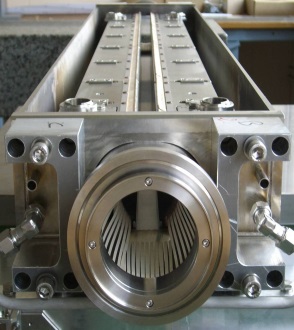 1.2 m
Collimators
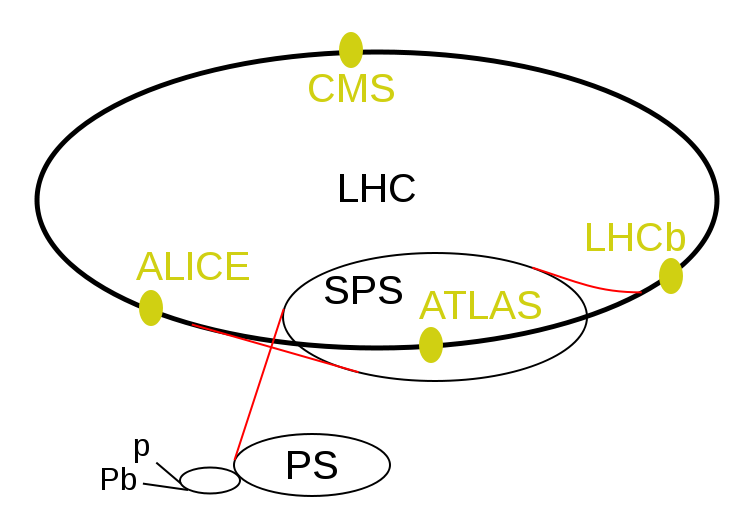 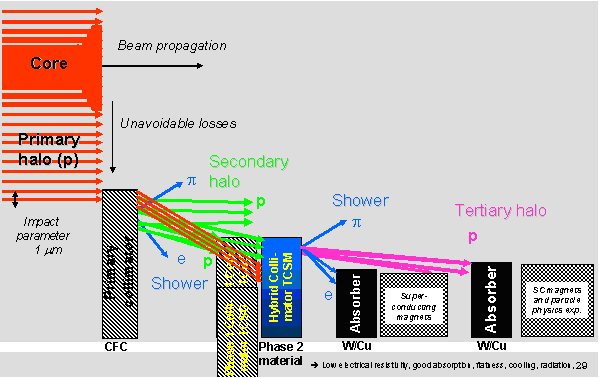 360 MJ proton beam
Accelerator components exposed to high intensity ion beams
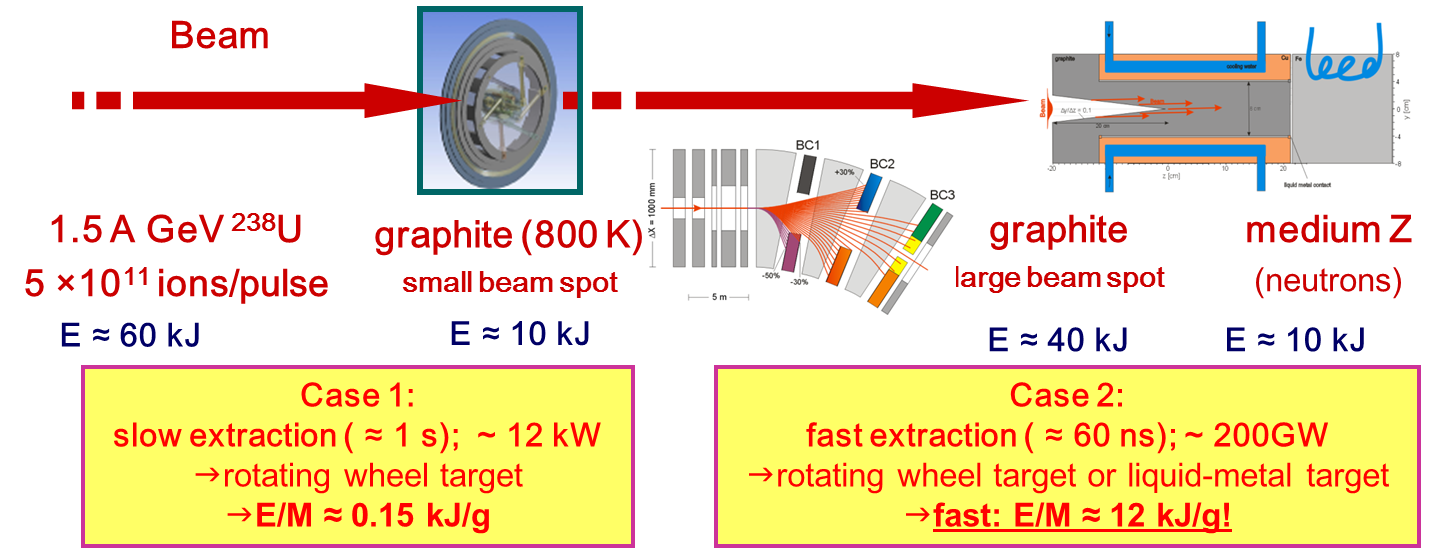 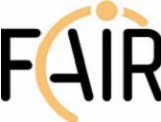 LHC
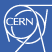 slow beam loss at 7 TeV: 
1% of beam over 10 s – 
500 kW
Accidental  beam impact: 
2 MJ/mm2 in 200 ns (0.5 kg TNT)
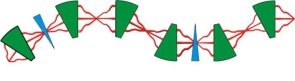 Novel composite materials solution with improved thermal conductivity and mechanical robustness
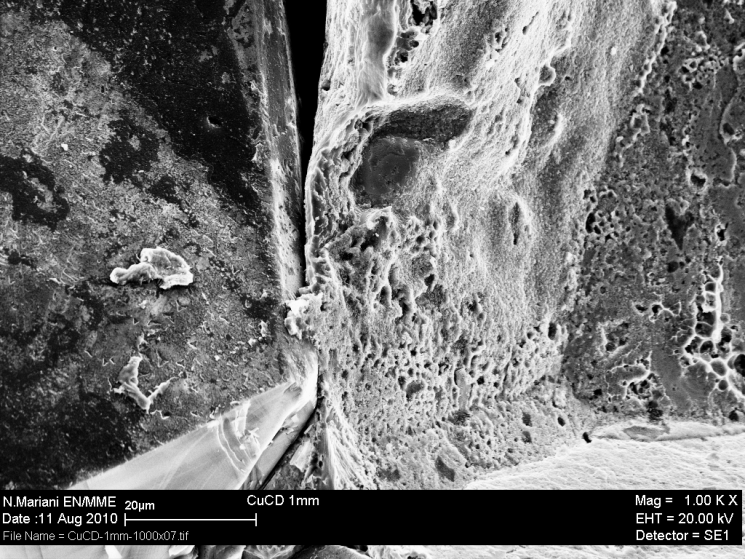 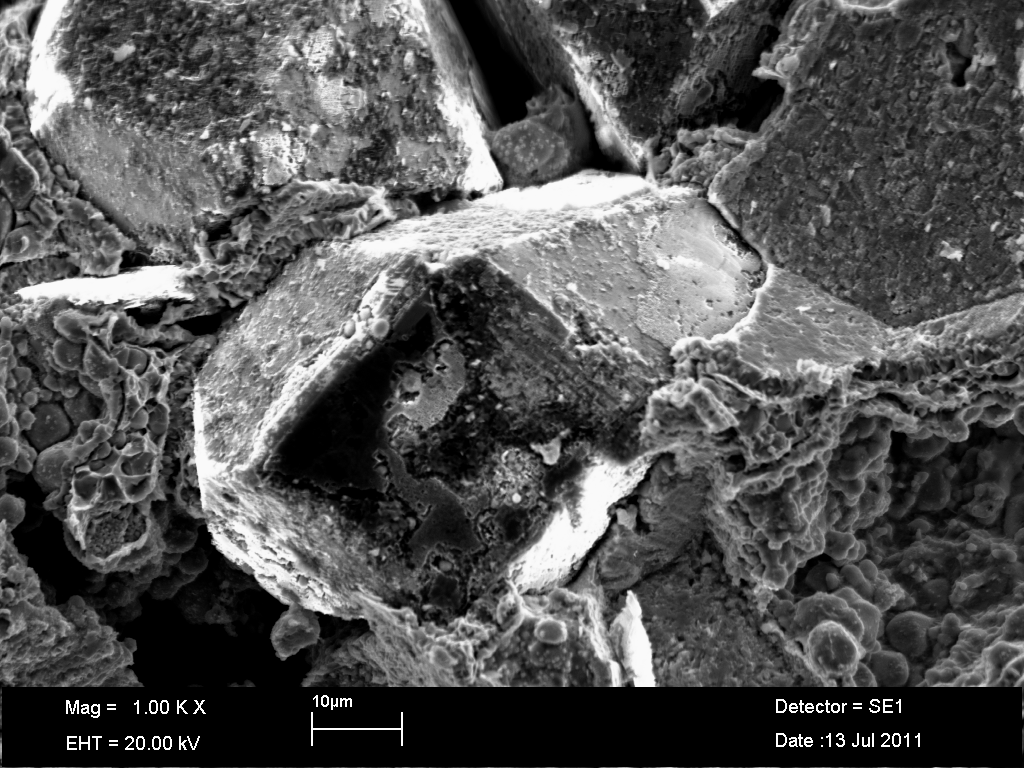 Cu-CD composite
Mo-CD composite
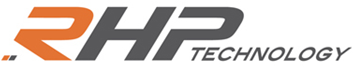 Mo-Gr/Mo sandwich
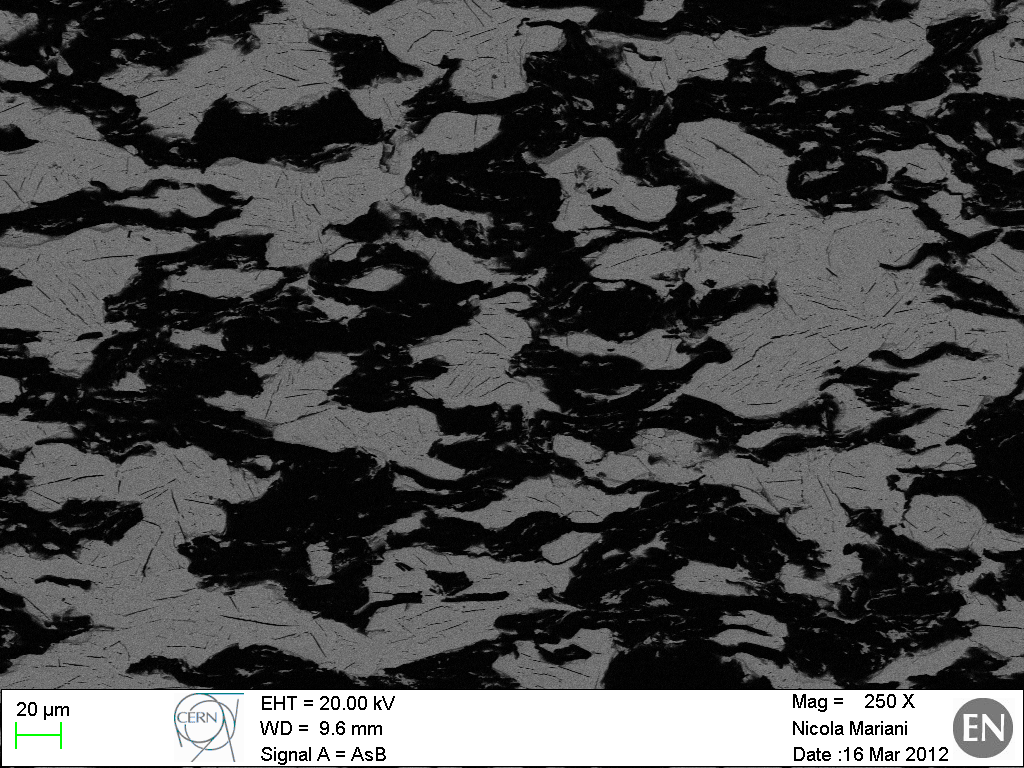 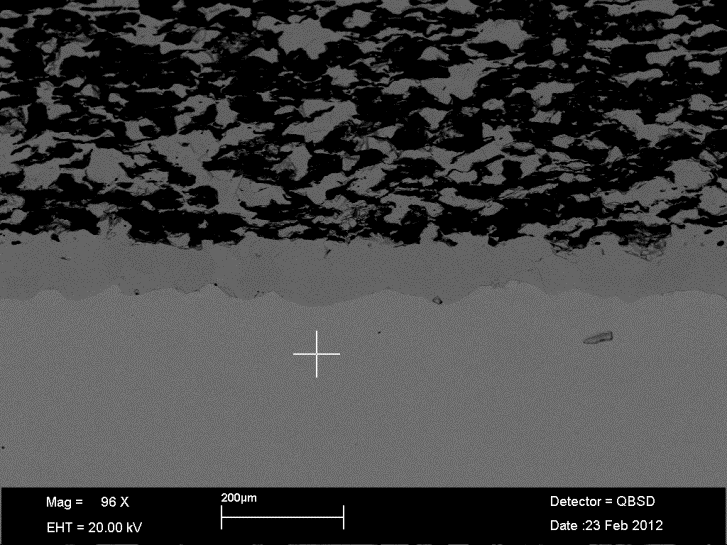 Mo-Gr composite
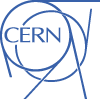 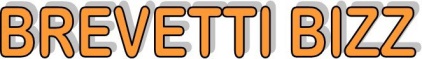 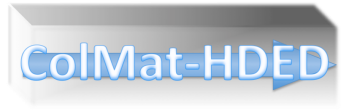 Courtesy of A. Bertarelli
[Speaker Notes: Mo-Gr with c 	oating C (per ridurre impedenza)]
Designing and testing new materials for high power targetry applications
Materials ranking by Figure of Merit 

calculated based on material properties at room temperature, low strain rates, non-irradiated

				experimental validation required
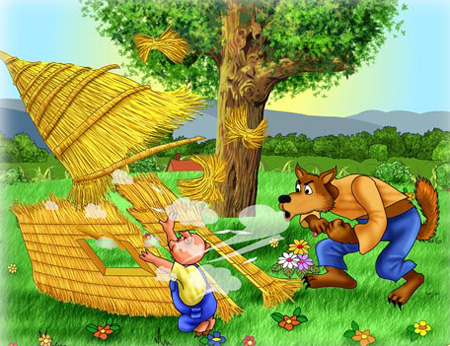 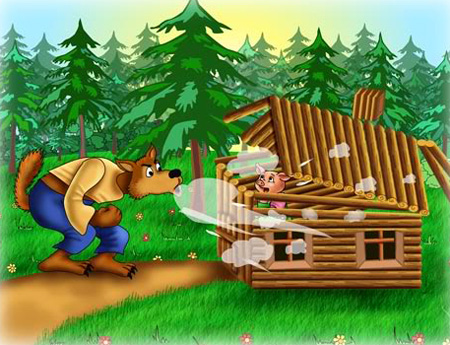 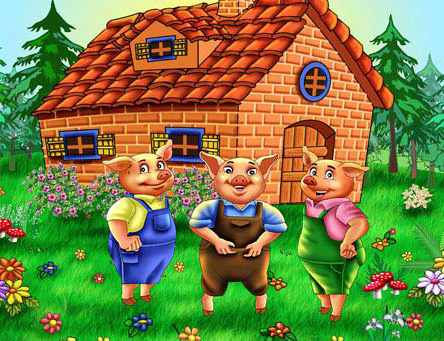 Existing facilities
HighRadMat - High Radiation to Materials
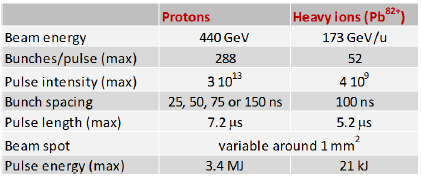 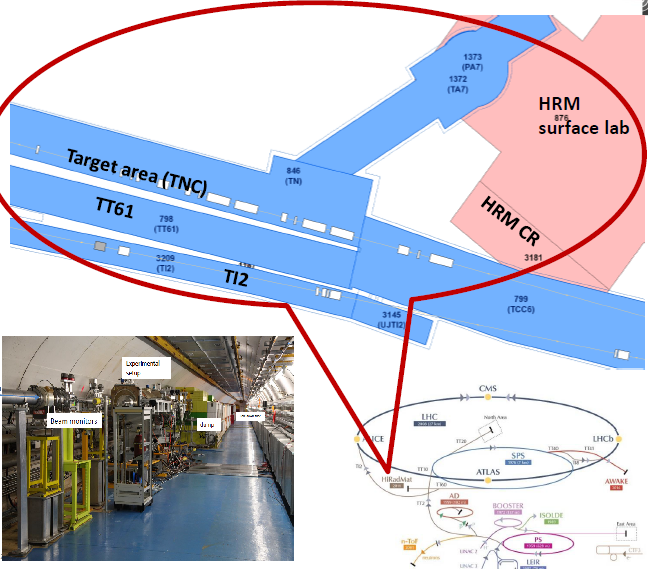 Maximum specific energy deposition  
in tungsten:

~ 7 KJ/g

(FLUKA calculation- source N. Tahir)
HiRadMat- CERN: High Intensity Tests
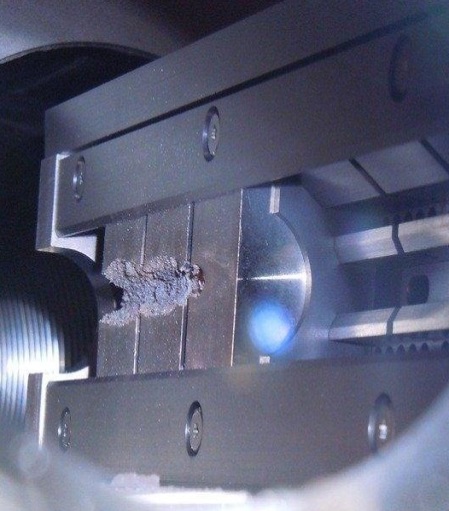 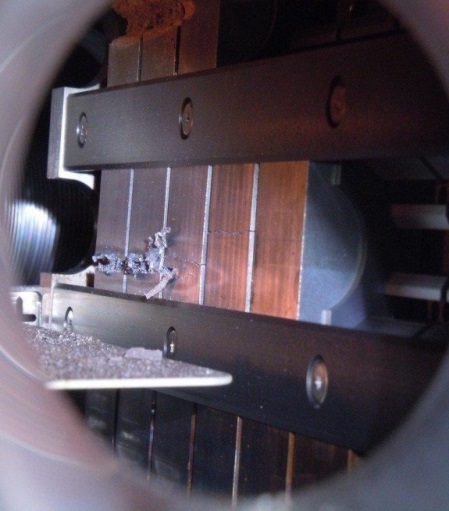 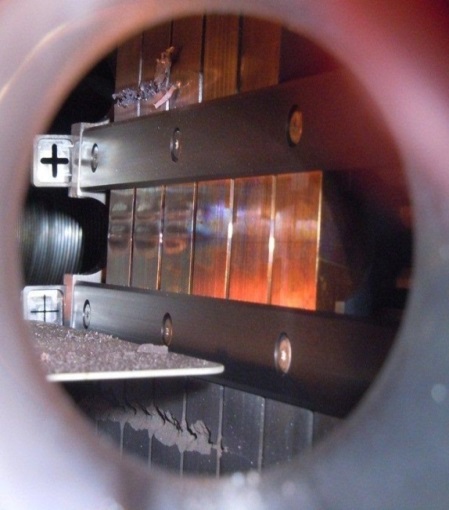 Experiments:
Thermal management 
Pressure waves
Radiation damage

 Designed for single-pulse experiments 
long irradiation –excluded due to beam sharing & activation 

Application :
•machine components
protection devices
targets
material studies
detector testing
electronics
Inermet 180, 72 bunches
Molybdenum, 72 & 144 bunches
Glidcop, 72 bunches (2 x)
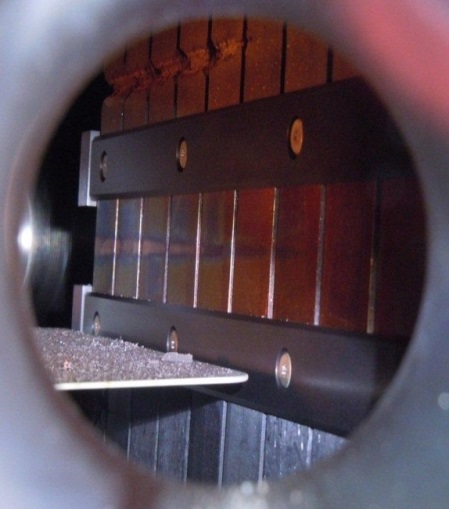 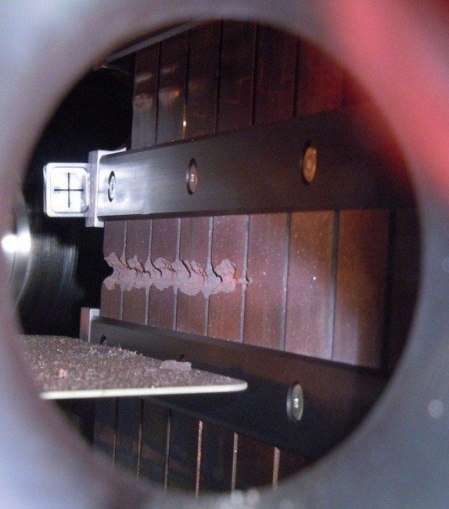 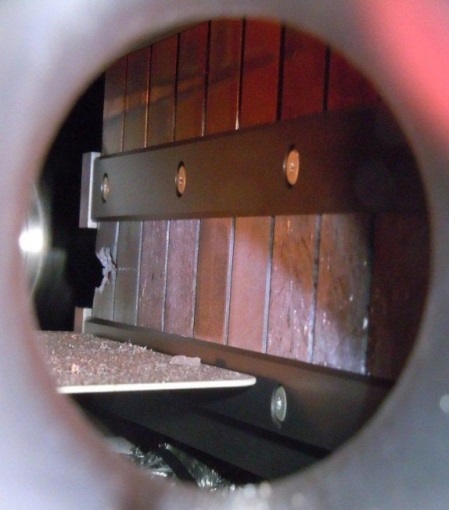 Copper-Diamond
144 bunches
Molybdenum-Copper-Diamond 144 bunches
Molybdenum-Graphite (3 grades) 
144 bunches
Alessandro Bertarelli - CERN
7
Existing facilities
UNILAC, GSI- short pulse 4.8 MeV/u U beams
Beam parameters
4.8 MeV/u U28+;; 0.15 ms pulse length; 1 Hz 
Up to 1.5×1010 i/cm2 per pulse
Up to fluences of 1×1014 i/cm2
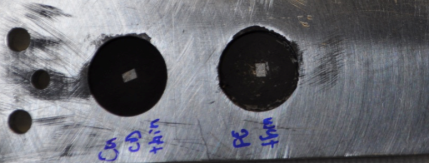 IR camera
LDV
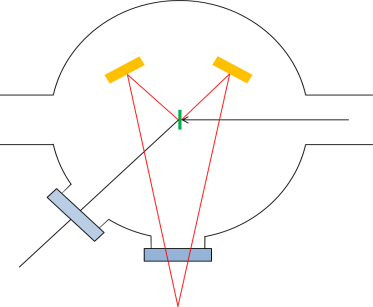 Material response to beam-induced stress waves with radiation damage accumulation
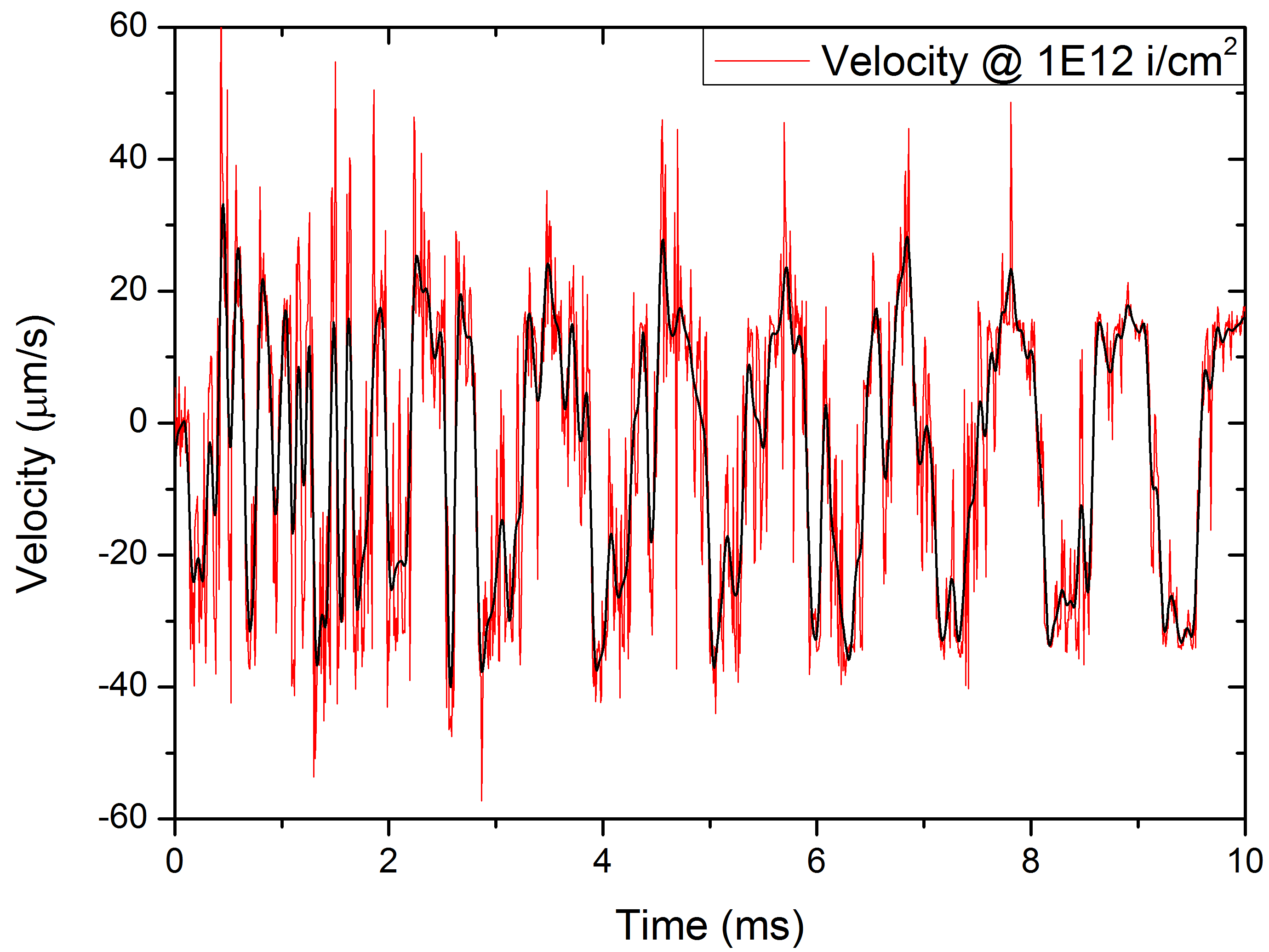 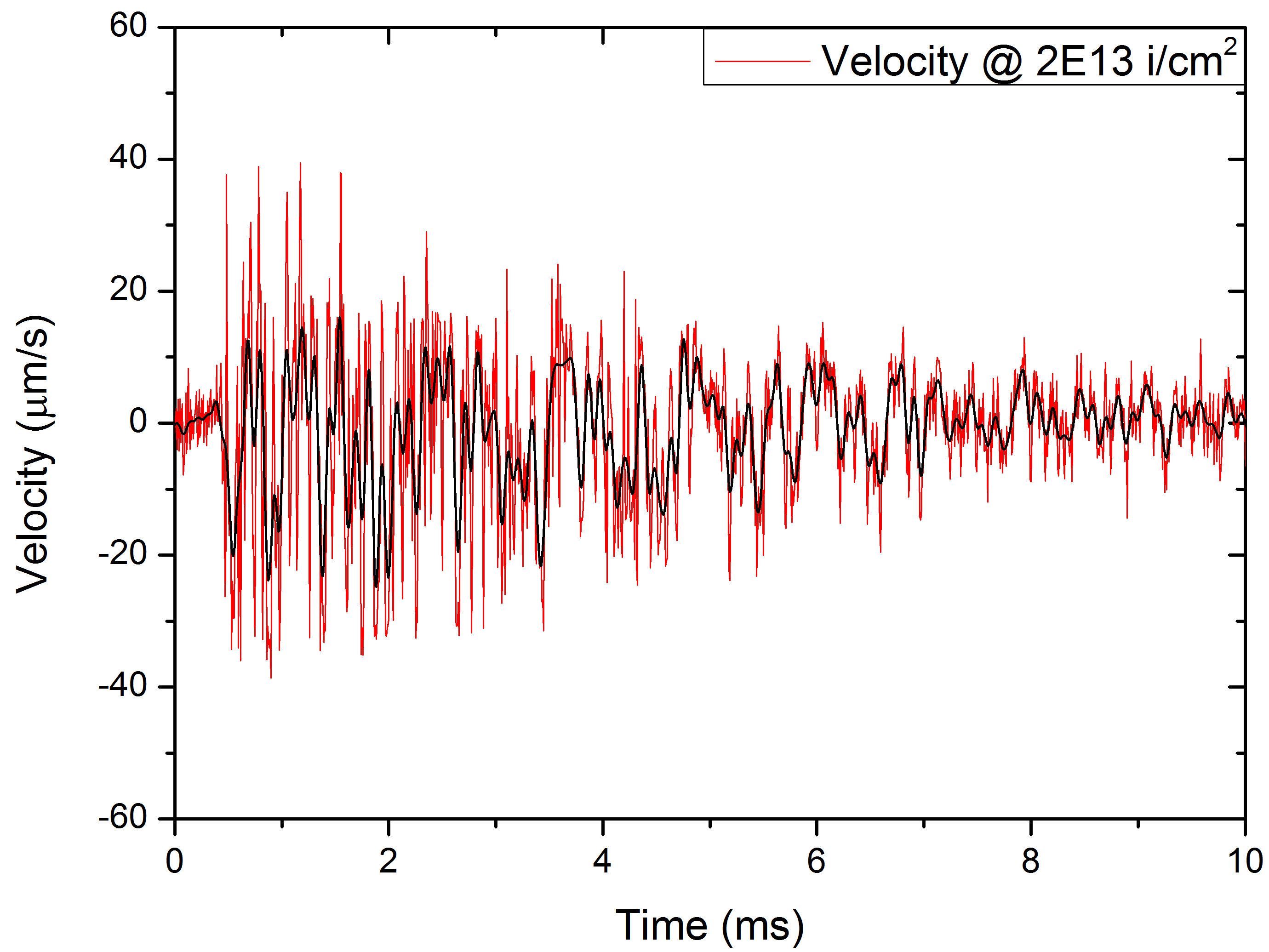 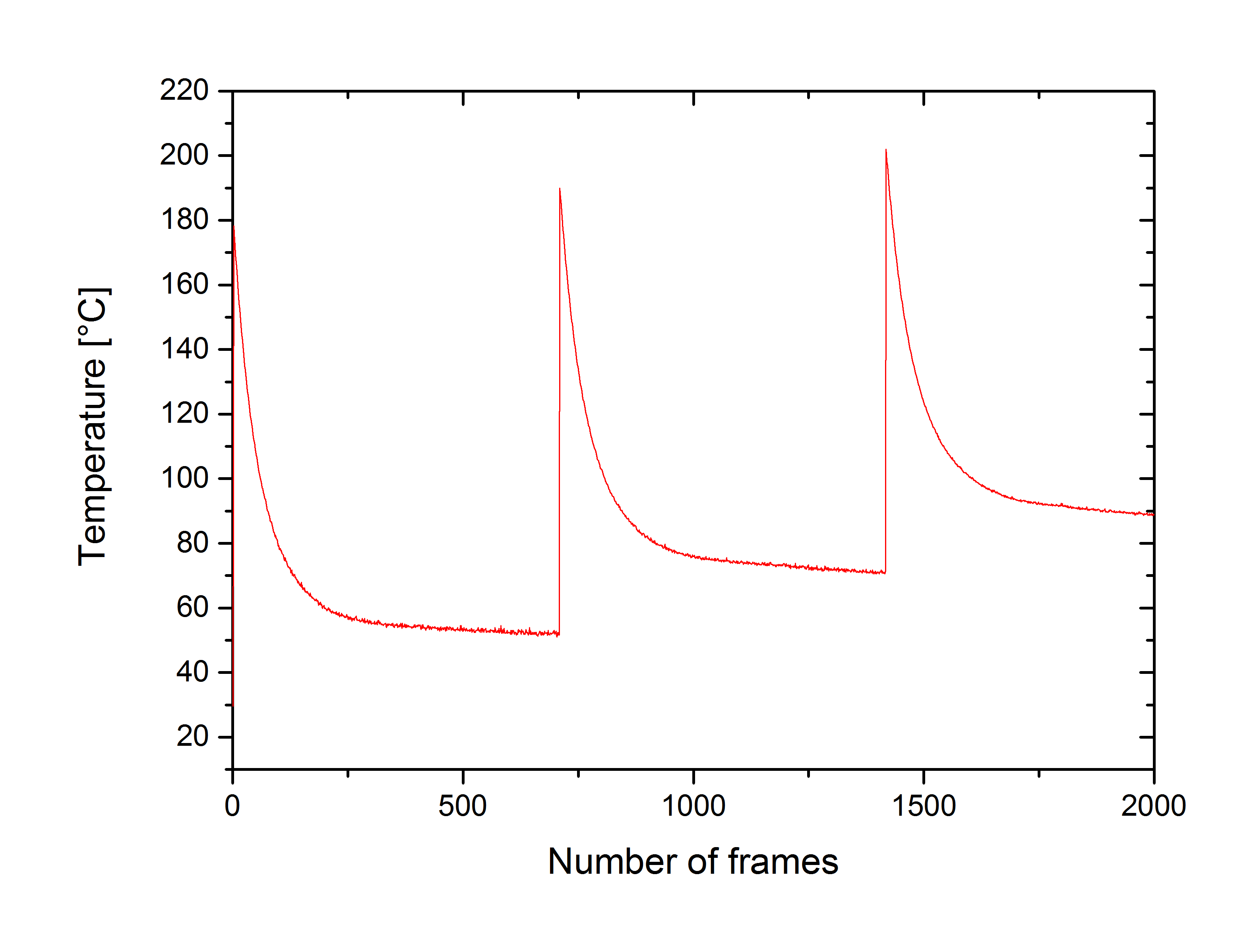 Temperature - beam spot
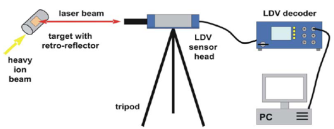 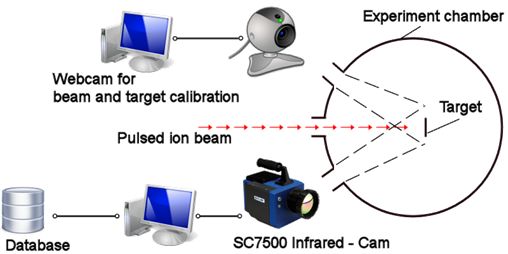 Polycrystalline isotropic graphite 140 μm
M.Tomut, GSI
8
Experimental set-up for measuring proton beam induced stress waves
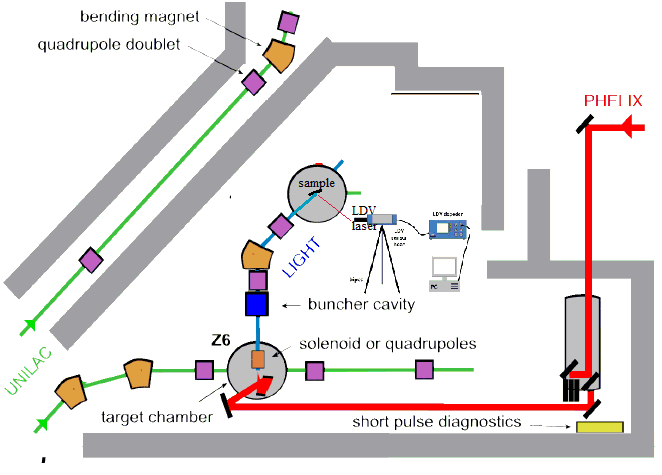 Response of accelerator target materials to short, intense proton beam pulses
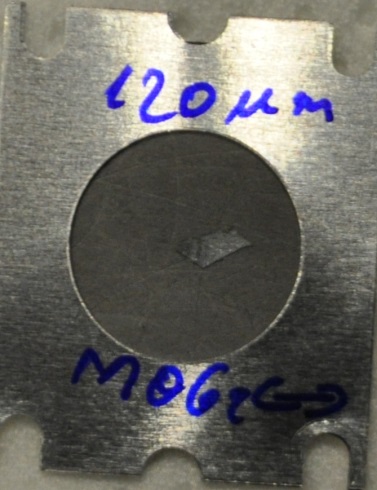 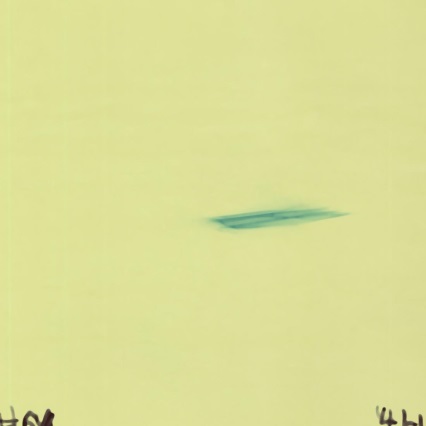 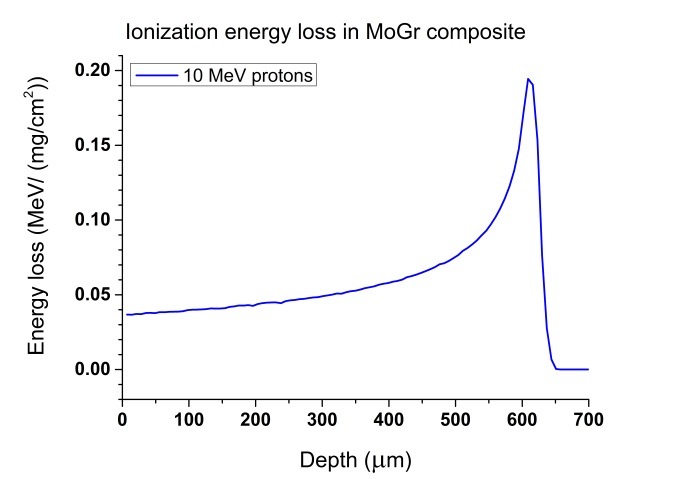 velocity (m/s)
time (s)
Ground testing of space materials in conditions similar to natural environment probed by satellites

Cosmic radiation and solar particle events includes protons, helium and heavier ions, and also electrons, neutrons, and ultraviolet radiation
Complex radiation environment might have a synergistic effect on materials damage
The energy spectrum of laser accelerated particles is quite similar to the natural one - exponential energy distribution
This condition is difficult to achieve by traditional accelerator facilities
Vacuum and extreme temperatures as well as thermal cycling alter physical properties and lead to material fatigue.
Impacts of micro-meteoroids and orbiting man-made debris can damage spacecrafts and components.
Ground testing of space components
cummulative effects of mixed proton  and ion irradiation can be tested at Z6 at lower energies and in the future at the APPA-Helmholtz beamline  at higher energies
Proton fluences on Mars for SPE‘s
(source NASA technical paper)
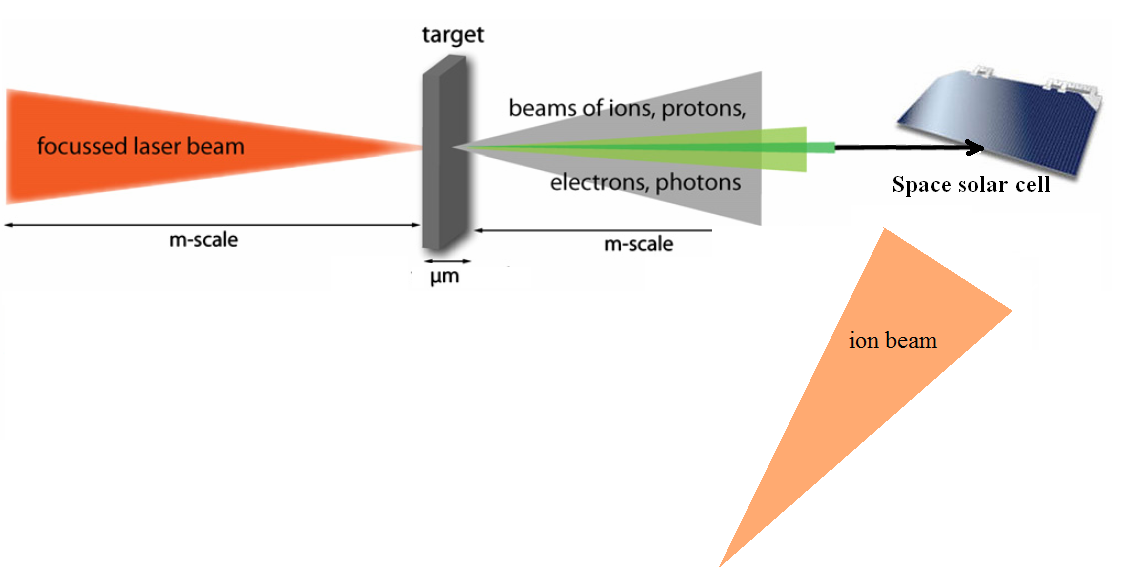 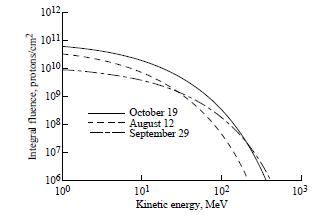 Ground testing of space components
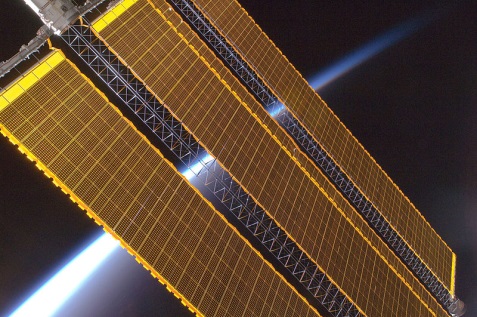 optical crystals and solar cell materials 

composite and polymeric materials for space technologies

electronic components for cummulative dose effects

cell cultures
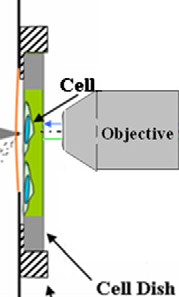 Dynamics of radiation induced defects in materials
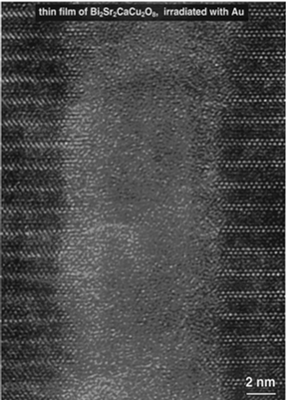 in situ study of :
-defect recovery and clustering, effect of dose rate 


-phase transformation , 

-and ion track formation
ps - µs - h
~10 nm
fs-ps
Fast diagnostic:
time resolved laser transmission, reflection, absorption, X-ray spectroscopy, RBS, optical spectroscopy, resistometry
Conclusions and outlook
possible experiments are limited at the moment by the repetition rate - at the moment focus on single shot experiments
for studies on materials  response to pressure waves –one could trade the  narrow energy spread for intensity
need for fast probing beams: laser, VISAR, (laser driven) X-ray .. positron sources
.. if possible also with high repetition rate
heavier ions- Au, Pd?
LIGHT facility at Z6 can be a test bench for future experiments combining high energy ion beams and laser driven proton beams at APPA cave + Helmhotz beamline